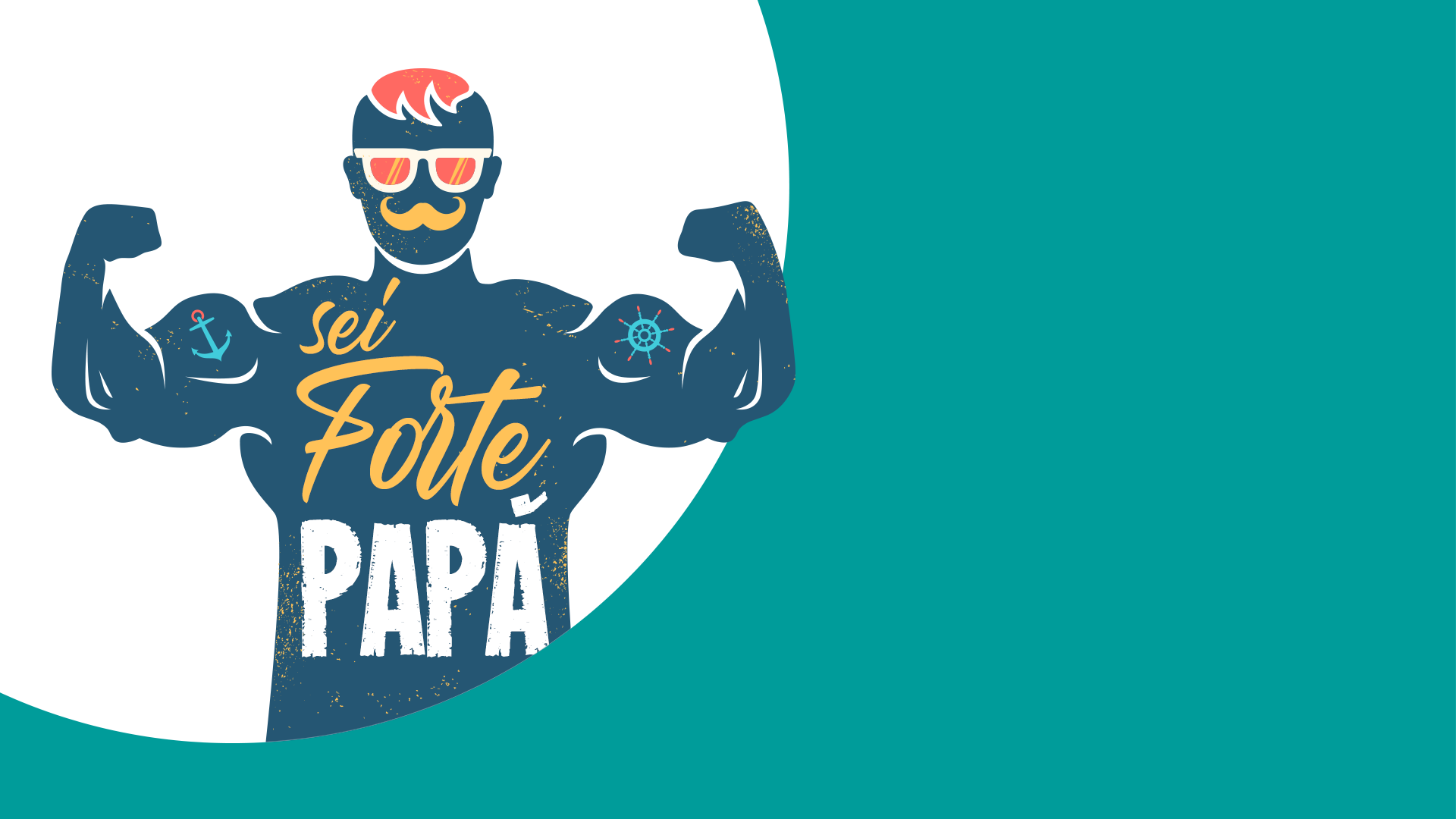 Inserisci qui il tuo messaggio